Principle of suturing
By
Dr. Muhammad Abdullah Shwani
Assistant professor/Consultant urologist
Kurdistan Higher Council of Medical Specialties (KHCMS)
                     drmalshwani@mail.com
Armamentarium of suturing
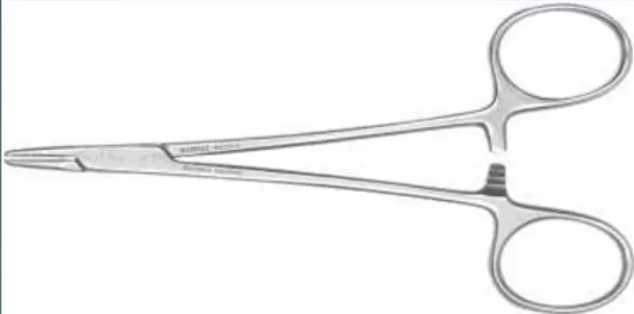 Needle holder
 A suture needle 
 Suture material
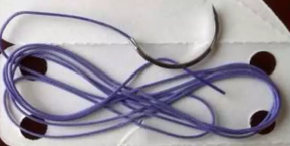 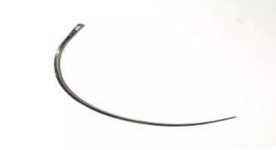 Needle holder
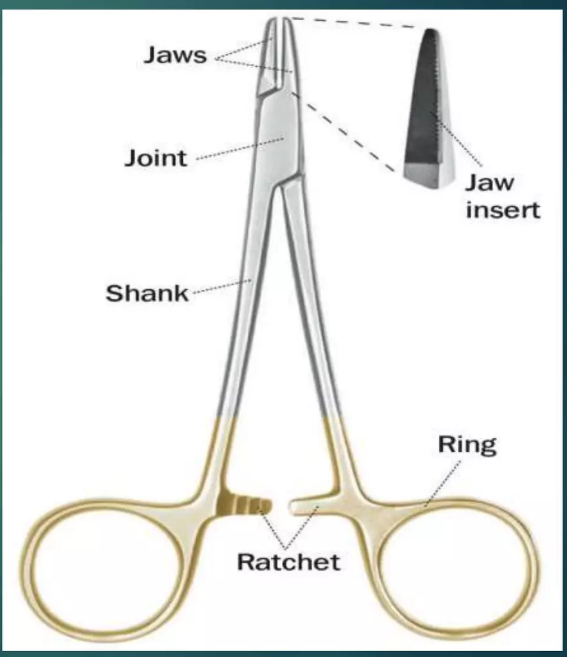 Parts: 
Working tip/jaw
Hinge /joint 
Shank/body 
Catch mechanism/ratchet 
Grip area/Ring
Needle holder
How to hold ?
The needle holder is held with thumb & ring finger through the rings & with the index finger along the length of needle holder to provide stability & control.
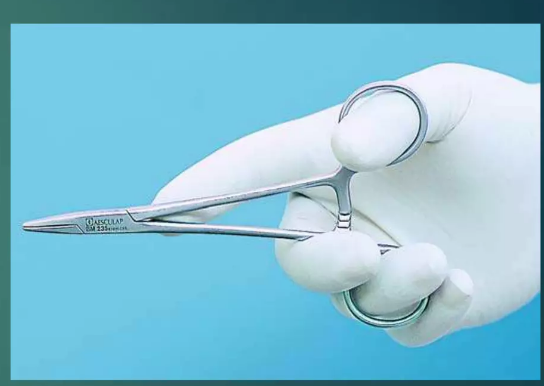 A suture needle
Made up of either SS(stainless steel) or carbon steel. 
 Parts 
Tip/point
Body /shaft
Eye/swaged end
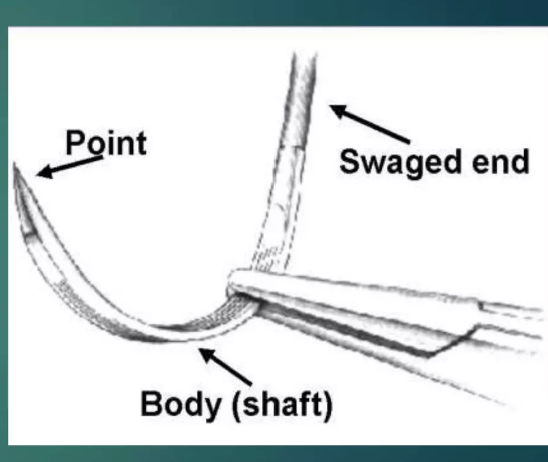 Classification of needle
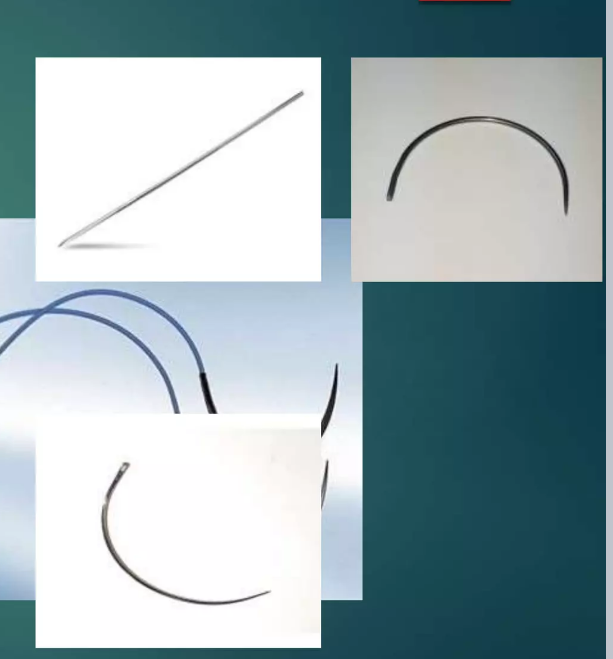 According to Shape 
Straight
 Curved
 According to the eye: 
Eyed needle/Traumatic 
Eyeless needle/Atraumatic
Classification of needle
According to cutting edge
 Round body
 Cutting body- 
 Conventional 
Reverse cutting 
According to its tip 
Triangular
 Round
 Blunt
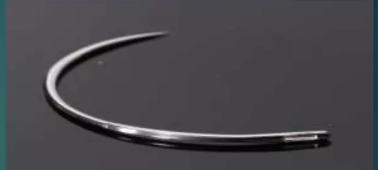 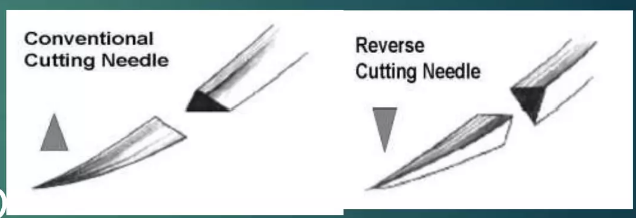 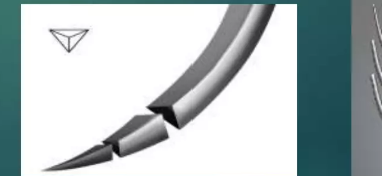 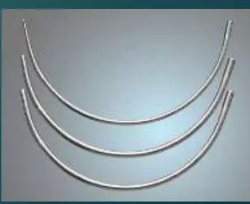 Principle of suturing
The needle should be grasped at approximately 1/3 of the distance from the eye & 2/3 from the point.

The needle should be pierced the tissue perpendicular to its Surface. 

The needle should be placed equidistant (3- 4mm) from the incision line.
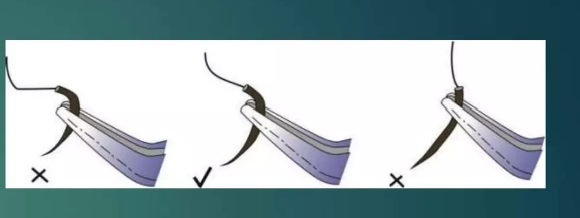 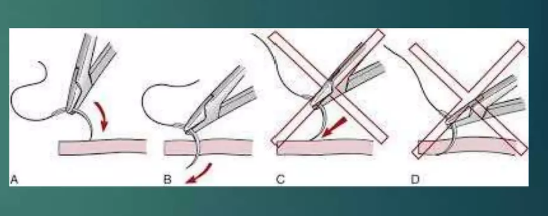 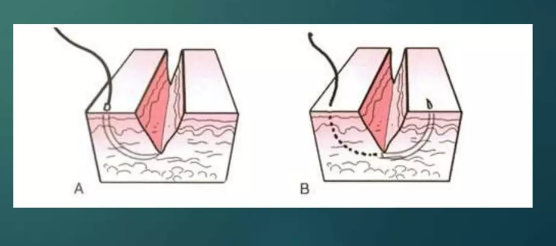 Principle of suturing
The depth of penetration should be equal on both sides of the incision line. 

The needle always passes from 
The movable tissue to the fixed tissue.
 Thinner tissue to the thicker tissue. 
Deeper tissue to the Superficial tissue.
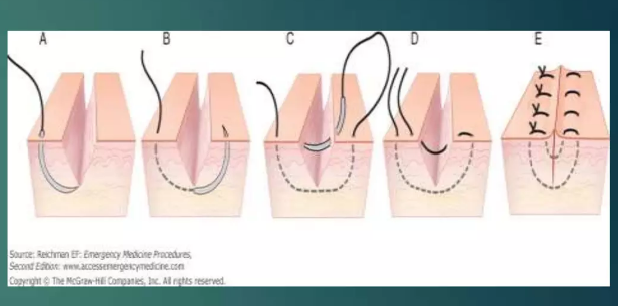 Principle of suturing
The tissue never be closed under tension. 





Each suture must be placed 3-4 mm apart from the incision line.
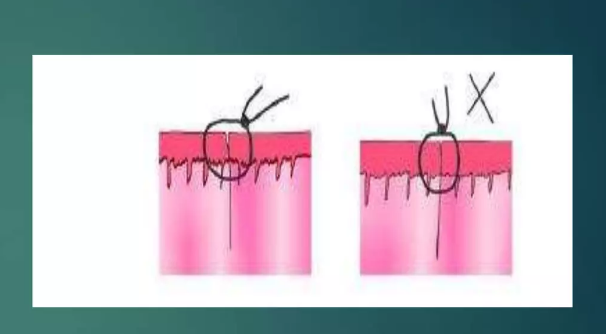 Types of Suturing
Interrupted suture. 
Continuous suture. 
Mattress suture.
 Figure of 8(eight) sutures.
 Subcuticular suture.
Interrupted suturing
Use 
closure of wound after – 
Single tooth extraction.
 3rd molar extraction. 
Biopsy. 
Dental implant.
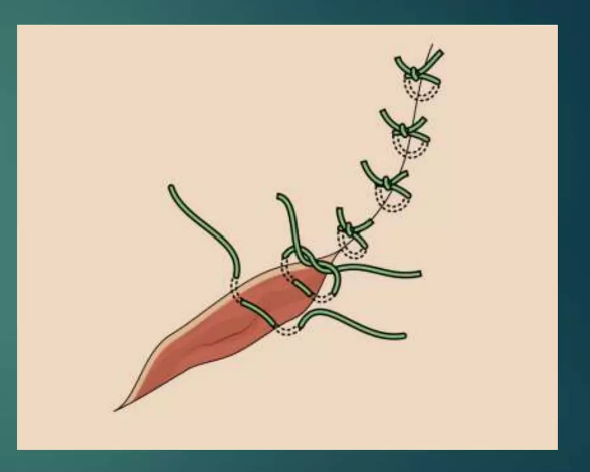 Interrupted suturing
Advantages :
Simple 
Performed in urgent situations
 Easy to remove 

Disadvantage: 
Failed to bring all surfaces in contact 
Less supportive for healing
Technique for interrupted sutures
Continuous suturing
Continuous sutures are of 3 types
 Simple continuous suture. 
Locking continuous suture.
Simple continuous sutures
Well-approximated wounds with minimal tension.
 Advantage:
 Rapid technique for closure.
 Even distribution of tension over the suture Line
Simple continuous Sutures
Disadvantage:
 Shouldn't be used in areas of existing tension.
 Not possible to free a few sutures at a time. 
When one suture breaks it affects the whole closure.
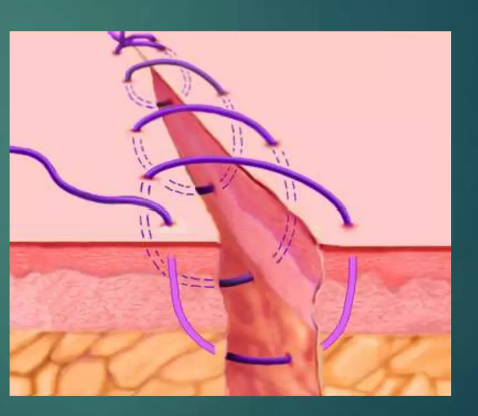 Technique for Simple continuous Sutures
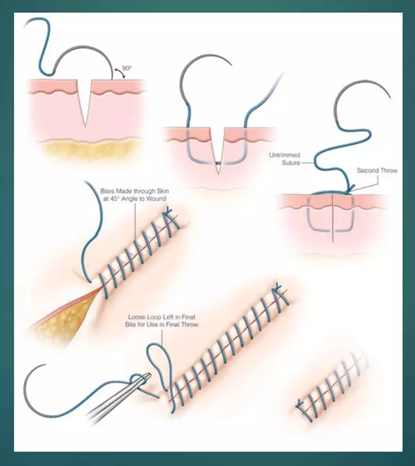 Looking continuous sutures
Uses 
Long edentulous areas.
 Tuberosities/retromolar areas 
 Advantage 
Avoid the multiple knots of the interrupted Suture
Looking continuous sutures Technique
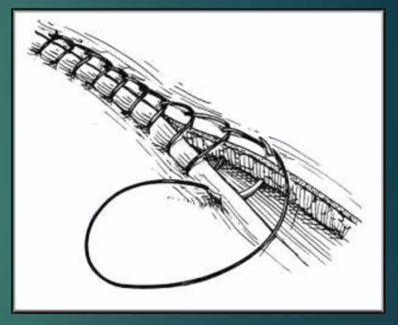 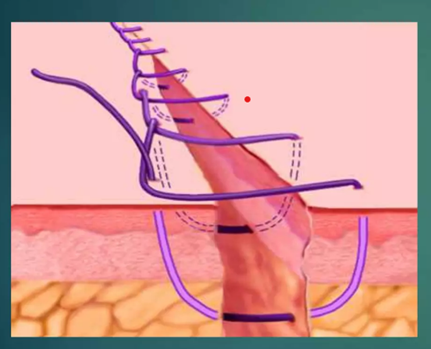 Layered closure
Wounds that involve only the skin are often best closed with a single layer of interrupted suture
 In case of deep wounds, tissue should be closed in layers to remove dead space & and confer strength to the wound 
The technique of layered closures involves closing the deeper tissues first, usually with a continuous suture & then closing the skin with interrupted sutures.
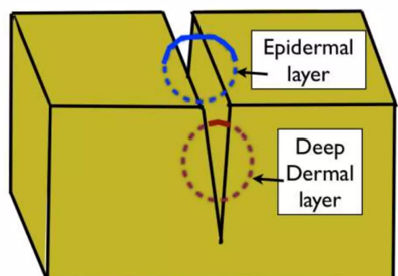 Mattress sutures
This suture may be- 
Horizontal.
 Vertical.
Horizontal mattress sutures
Advantage 
Provides a broad contact of the wound margin. 
Provides a water tight closure 

 Disadvantage 
If improperly used bone necrosis & Wound dehiscence may occur due to limited blood supply.
Horizontal mattress sutures
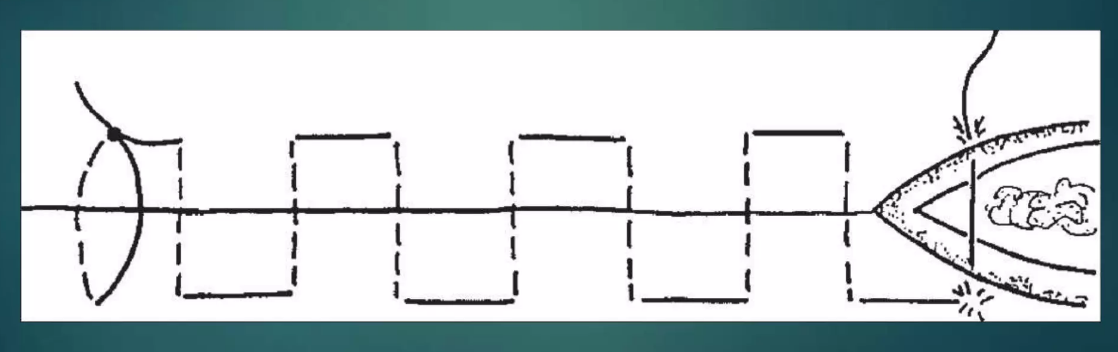 Vertical mattress sutures
It is similar to the horizontal mattress except the depth of penetration, i.e. when the needle is brought back from the second flap to the first, the depth of penetration is more superficial.
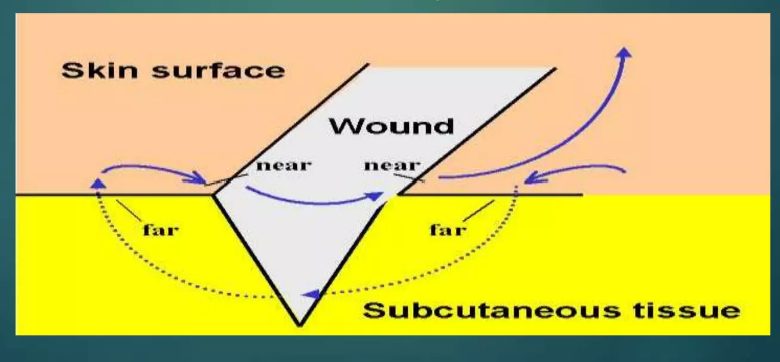 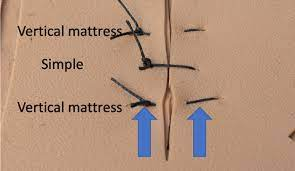 vertical mattress sutures
Uses:
 Closing deep wounds abdomen or hip. 
Advantage: 
decreasing the dead space & providing increased strength. 
doesn't interfere with healing 
 Disadvantage: 
Approximation is difficult.
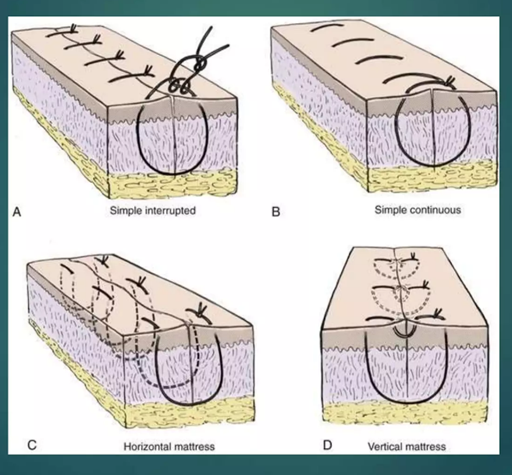 Figure of 8(eight) suture
Most commonly used for extraction socket closure as well as adaptation of gingival papilla around the tooth.
Figure of 8(eight) suture
Advantage
 Rapid closure 
Disadvantage: 
Due to its orientation, it is difficult to remove & it leaves a significant amount of suture threads inside the socket
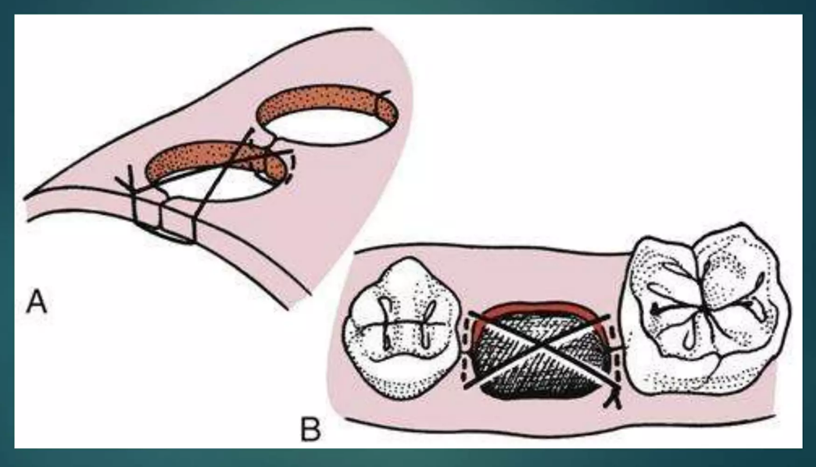 Subcuticular suture
Usually a running stitch, but can be interrupted
 Intradermal horizontal bites.
 Allow suture to remain for a longer period of time without the development of crosshatch scaring. 
Uses: 
Simple, uncomplicated wound
Subcuticular suture
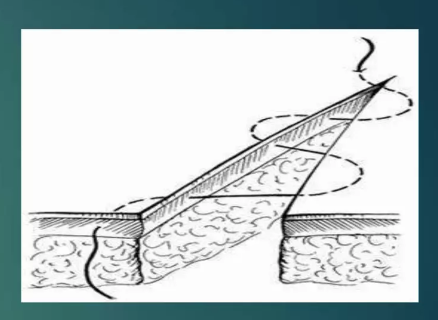 Advantage: 
Excellent cosmetic closure.
 No stitch to remove.
 Disadvantage: 
Technically more difficult to master.
 Doesn’t hold in thin skin
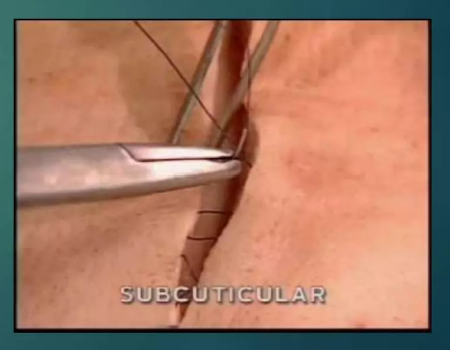 Surgical Knots
Surgical Knots
Sutured knot has 3 Components
Loop-Created by knot. 
Knot- itself which is Composed of a number of tight throws. 
Ears-which are the cut ends of the Suture.
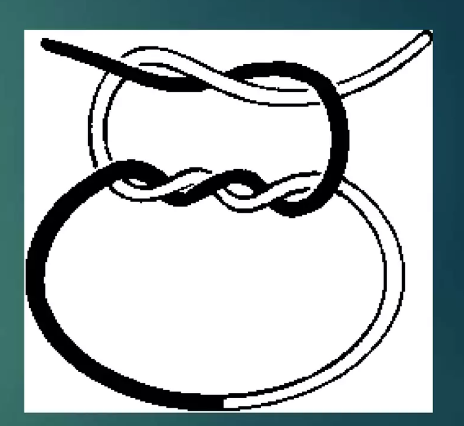 Principles of knot tying
Use the simplest knot that will prevent slippage. 
Tying the knot as small as possible & Cutting the end of the suture as short as possible to minimize foreign body reaction. 
Avoid friction or sawing. 
Avoid excessive tension. 
Avoid tying sutures too tightly to strangulate the tissues. 
Maintenance of traction at one end of the suture after the first loop is thrown.
Placing the final throw at horizontally as possible to keep the knot flat.
Different types of knot
Secure/square knot.
 Surgeons knot 
Granny's knot/slip knot.
Square knot
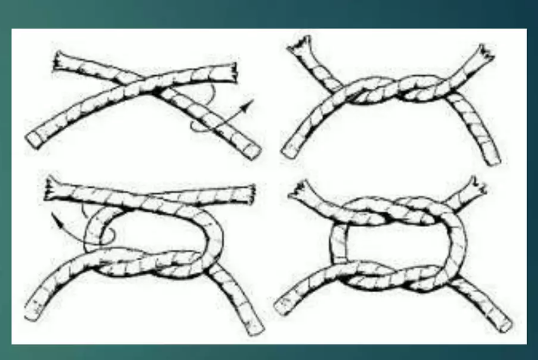 Surgeons knot
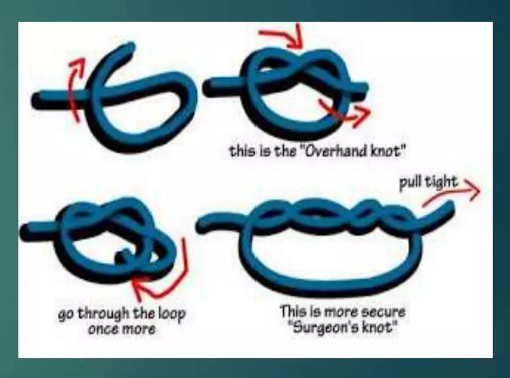 Granny's knot
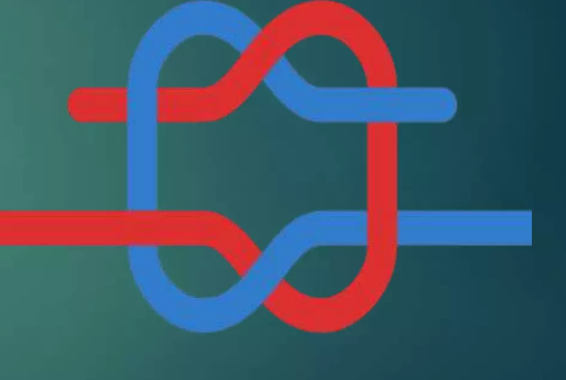 Overview
Removal of suture
All sutures, being foreign bodies, cause irritation to the tissues & hence have the potential to cause scarring. 
Skin sutures are removed as soon as tissue healing allows. 
Non-absorbable sutures are best removed from the face after a period of 5-6 days. Tissues such as the scalp may require a longer period(7-10 days).
When the sutures should be removed
Face 3-5 days.                                         
 Scalp 7-10 days 
Lip  3-5.                                                  
Chest 10-14 days
Oral cavity 6-8 days.                                
  Abdomen 10-14 days
Neck 5-6 days.                                           
  Leg 10-14 days
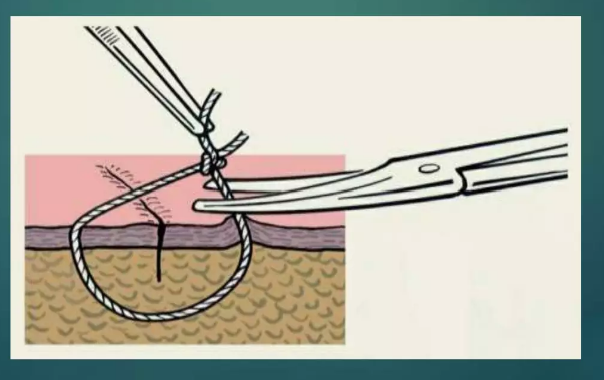 Principle of suture removal
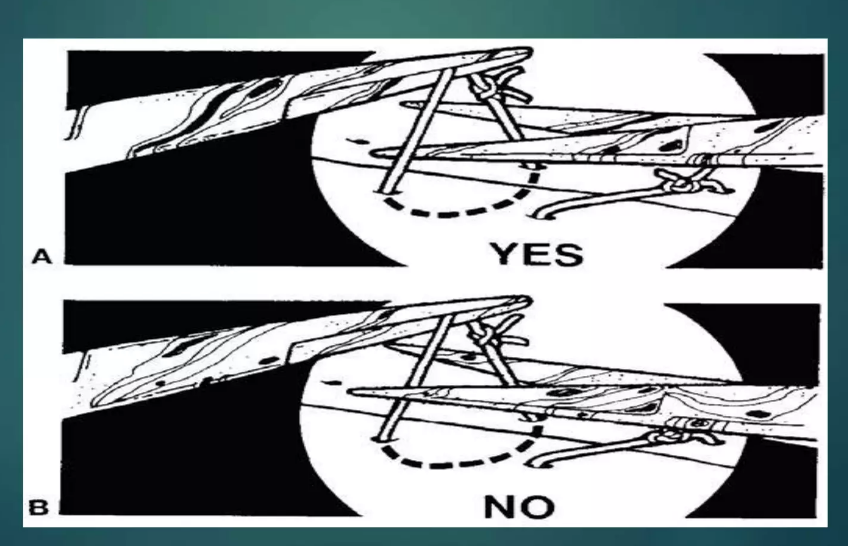 Possible complications of leaving sutures for many days
Sutural abscess. 
a Scar or stitch mark 
Dermoid cyst.
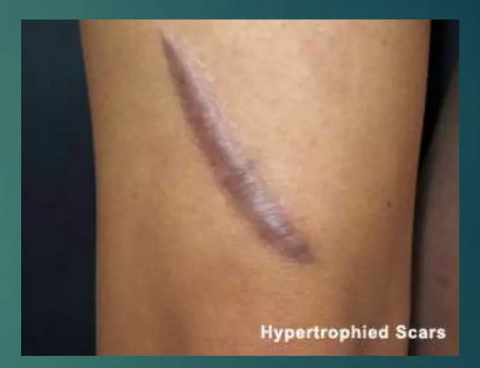 Alternatives to suture
Staples 
 Tissue adhesives 
Tape 
Disadvantages: 
Not an absolute alternative to mechanical means 
More tissue reaction
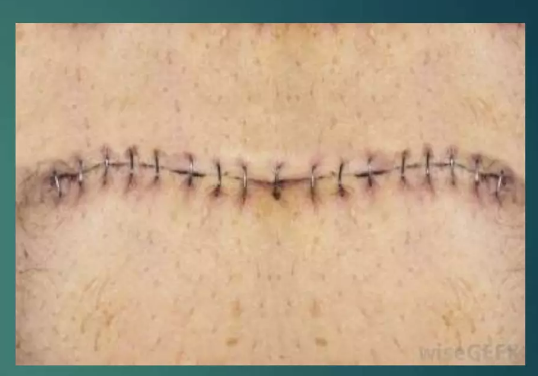 THANK YOU